A Conversation Around Diagnostics and Personalised Approaches to Building Student Success
Andrea Cameron and Luke Millard, Abertay
Maggie Gibson, BCU
Colin Milligan, GCU
Pauline Bremner, RGU
Heather Fotheringham, UHI 
Holly Heshmati, Warwick
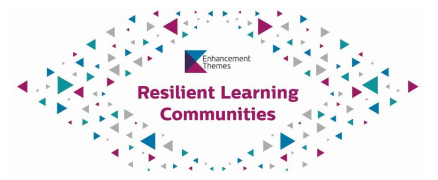 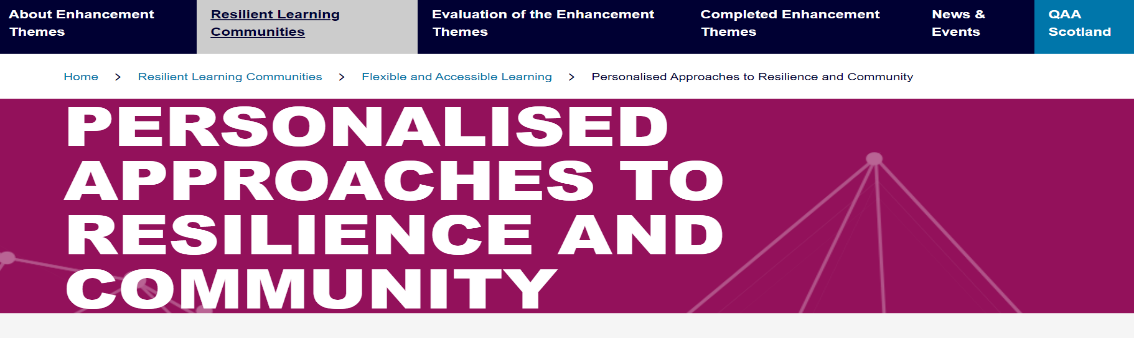 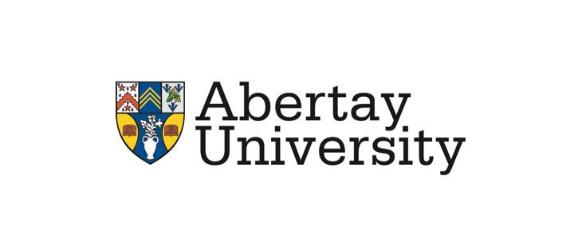 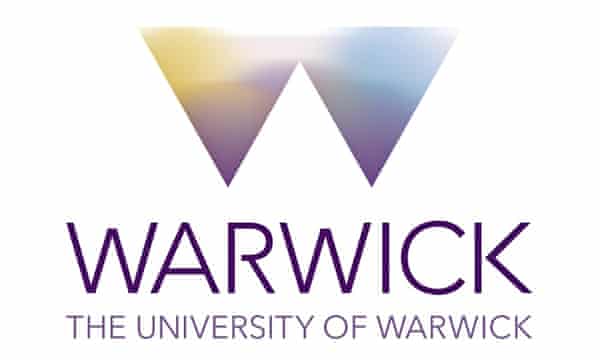 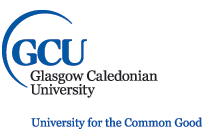 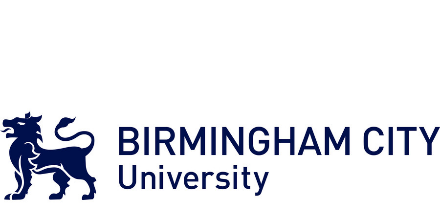 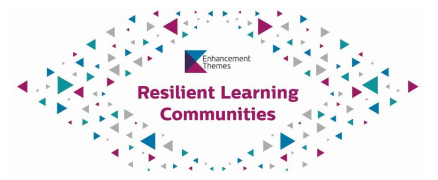 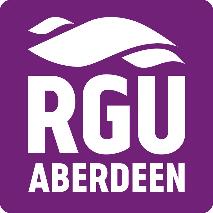 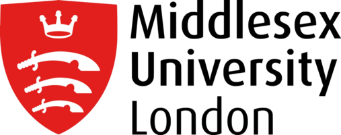 The conversation structure
Brief introduction to the PARC approach and the why!

Drawing on QAA PARC Collaborative project
The purpose of a diagnostic approach
Strengths and weaknesses
Evidence and products required to engage sceptics 

Institutional approaches, successes and challenges:
Abertay, BCU, Warwick, UHI

A developmental conversation on:
The potential for Diagnostic approaches 
How this can be best supported
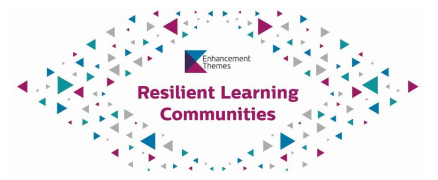 Drivers for a diagnostic approach
Pandemic and 16 months of disruption for new students
Institutional imperative – retention and graduate level outcomes
Moral imperative to enable our students to succeed
Personalisation of the student learning journey
Learning gain legacy – BCU, Warwick etc
Technological advances – AI and assessment
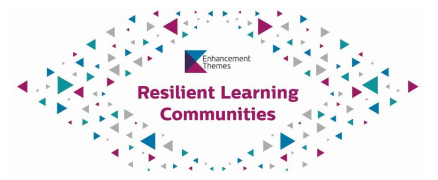 Building upon …….
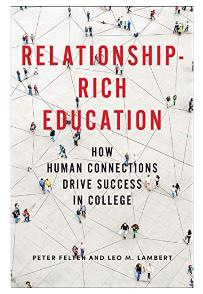 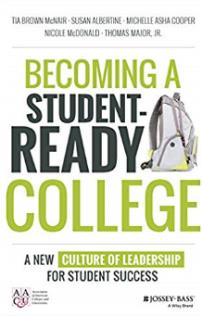 McMillan and Chavis (1986)
Lizzio (2010)
Thomas (2012)
McNair et al (2016)
Felten and Lambert (2020)
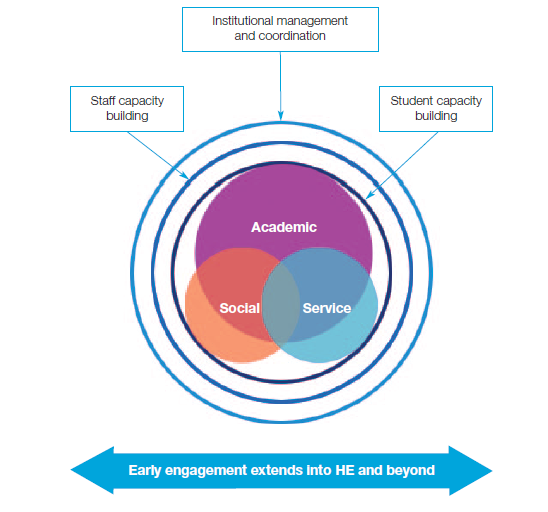 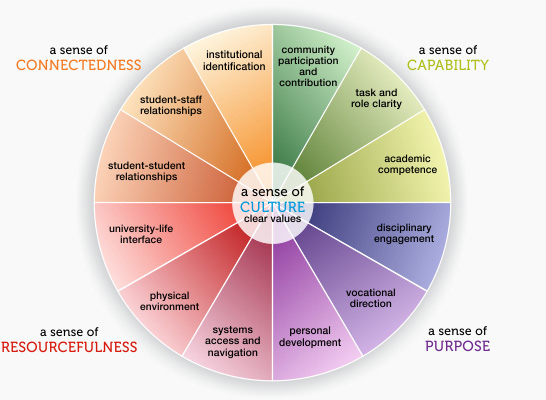 Purpose
To enable and enhance student success through personal reflection and engagement with diagnostic tools and the associated institutional development opportunities.
Recognise context of each institution
Recognise the institutional drive – student retention, EDI and attainment gaps, employability
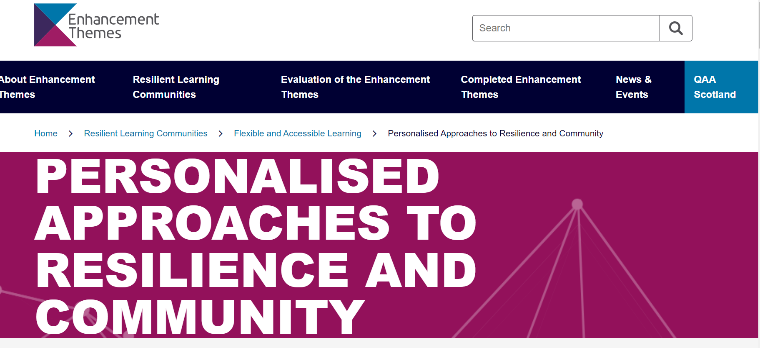 Institutional commitment - levels
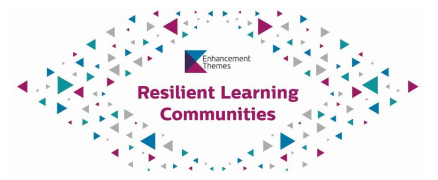 Steps to success discovery tool
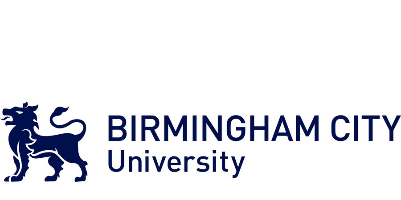 Birmingham City University model
Results
Cohort level:
Informing course design, content and delivery, additional support requirements at cohort level and development of resources. 
Student-level:
Building resilience. Providing students with recommendations and avenues for support, developing confidence in abilities and an awareness of areas for development.
Feedback on strengths & areas for development
Summarised cohort feedback
Signposting to relevant resources
Action plan
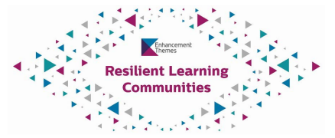 Student
Course team
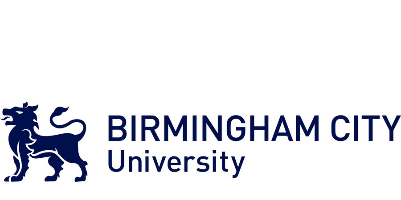 Design & Delivery
Example of a self-reflective question
Fully digital multiple-choice style

30 – 40 minutes to complete

Questions
Competency based
Self-reflective

Reporting
Students – automated, personalised
Staff – cohort based
How do you feel about academic writing?
(select the one that best describes your feelings)
I have done lots of academic writing so I feel quite confident about it
I am quite good but I would still like to improve
I have done some but I am not sure it is the right level for university
I do not feel confident about academic writing
I do not think I need to do writing in my subject
No answer
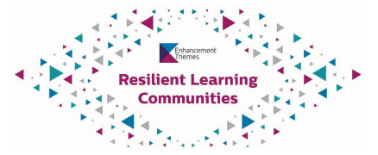 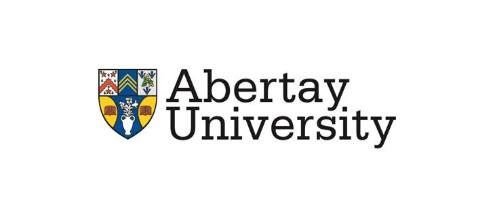 The Abertay Context
July 2020, Senate approved the recommendations of a University working group that it should initiate developments that would see a microcredential framework implemented for students in September 2021.  
This would see the first year existing electives (20 credits) being replaced with a new suite of microcredentials.  
A University development group, drawn from across Abertay, placed an emphasis on students utilising a microcredential framework to personalise their own development journey as they prepared themselves for their future careers.

The focus was on preparing students to be successful academically and socially within the Abertay community.
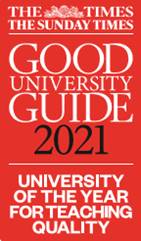 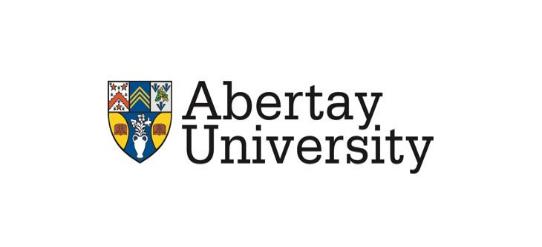 Year 1 Microcredentials
ABE 101 mandatory for all first year students.

Includes a strength based diagnostic in ABE 101 that directs students to other microcredentials that may address perceived weakness.

Transitional, developmental and programme related?

Normalise access to professional services and development
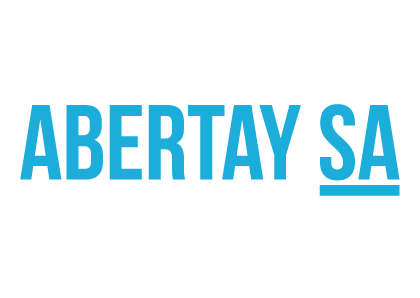 #UKATPARC
Abertay Discovery Tool
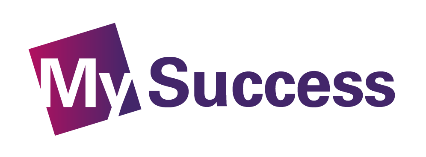 Identifying student strengths and areas for development
Feedback for each section with links to support services
Programme level reports (Available by week 4, term 1)
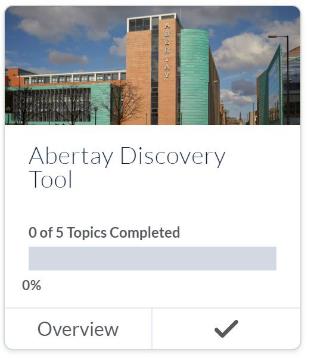 Sections Include:
Studying at University (Study habits, expectations, independent learning etc)
Academic Writing & Mathematics (Writing, reading, referencing, basic numeracy skills)
Digital Skills
Employability Skills (Career registration)
Wellbeing
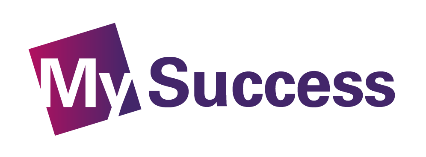 Abertay Discovery Tool
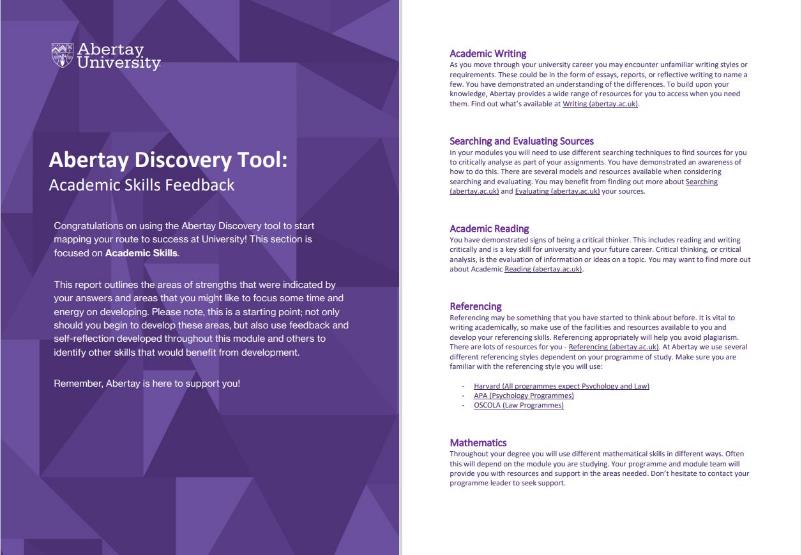 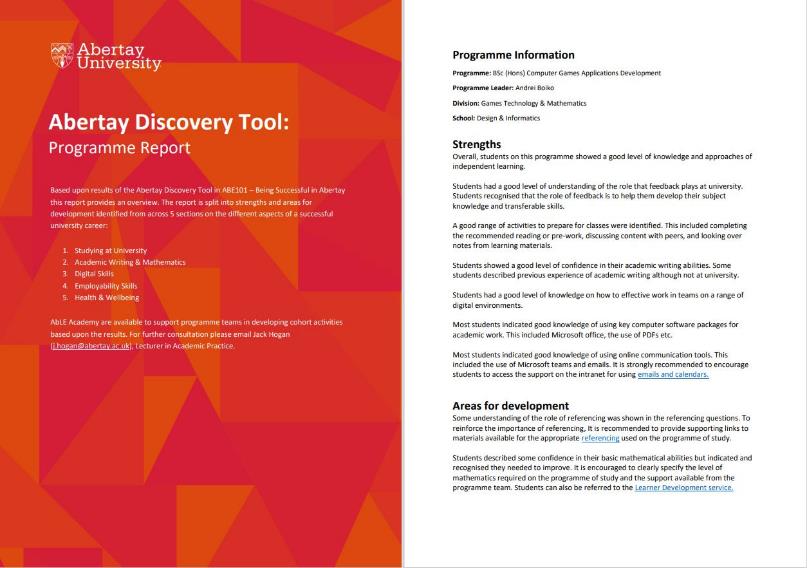 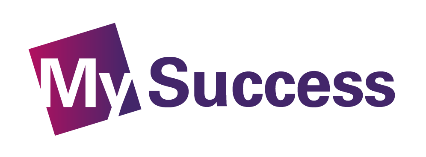 Impact so far…
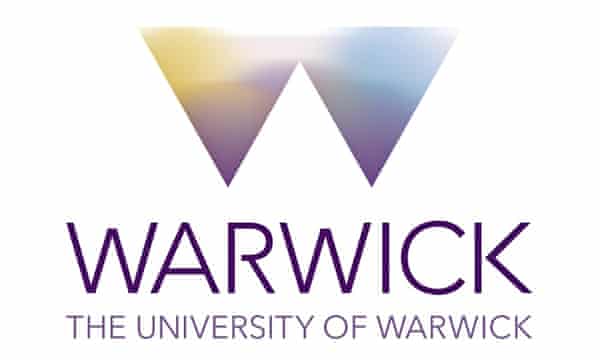 The Warwick’s Model
The model aims to help students on professional courses engage with a process of employing skills and strategies to meet academic and professional demands of their programme through developing five aspects of academic, professional, motivational, social and emotional resilience. 

The model focuses not only on the outcome but also the learning process happening over time. The model aims to go beyond more traditional, individualistic approaches by helping students develop knowledge, skills and experiences suitable for both academic and professional settings in collaboration with others.
 
The model is not to concentrate on individuals' strengths; it is to provide focus for supporting students on professional programmes.
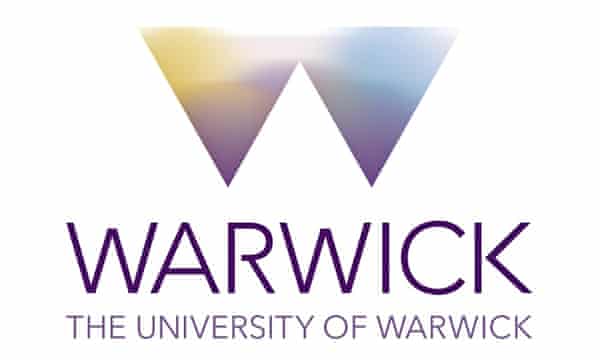 Design & Delivery
The five modules are designed to help PG students on professional programmes build their awareness of the skills and practices that will help facilitate five aspects of resilience.

Students initially take self-quizzes to identify their learning needs. They are then directed to online resources to learn about skills and strategies, apply skills and strategies, and build their personal and group toolkit. 

Each module is designed using the following principles:

-Personalised with the self-quiz, personalised plan and tool kit;

-Interactive with the reflection activities and problem-based scenarios;

-Enabling students to develop the modules’ resources in collaboration with other participants.
UHI (micro) pilot
Motivators
Enablers
Contact with the programme via SN Leader
Questions from BCU
Report templates from Abertay
My time via Enhancement Theme
Personal interest in student retention
Enhancement Theme Collaborative Cluster
Support of one SN Leader
Challenges
Potential levers
ELIR
Revival of Access to Masters (AtoM) project
Stretched resources
The right expertise
Distributed structure
Institutional commitment beyond strategy
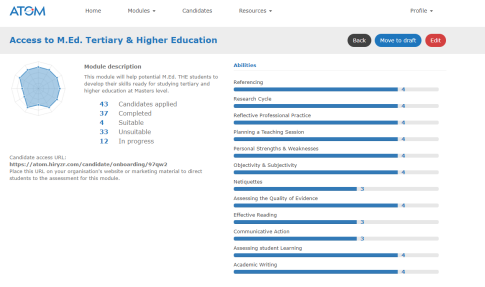 Moving to a conversation
Our work is exploratory, we are trying to understand the space, so would like your input.

Two questions to discuss over the next 25 minutes or so.
Facilitated by one of us, on tables or online.
Pick up on one key theme from table
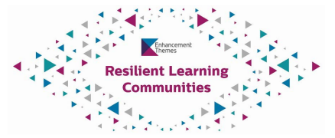 Conversation 1
For your institution and context……

What would be the value or purpose of a diagnostic approach and what would you hope to achieve?
Conversation 2
What do YOU need to engage the sceptics?

Functioning Toolkit - Templates for questions – groupings – guidance & instructions – case studies? Create a question bank?

Macro – Meso- Micro